СОБАЧЬЯ 
         
 ВИКТОРИНА
       подготовлено учителем –логопедом Балацкой Е.В.
        МБДОУ д/с №3 г. Тимашевск
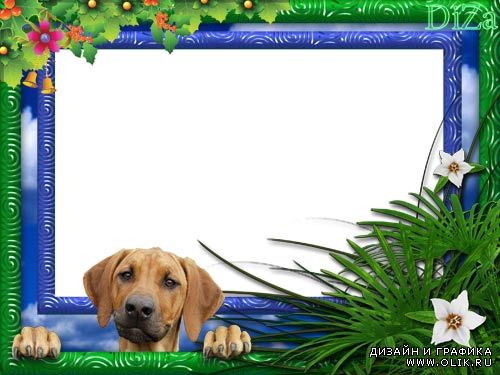 Как называется наука, изучающая собак?
-фелинология;
-орнитология;
-кинология

В каком городе в 1909 году был открыт первый в России питомник сыскных собак?
-в Москве;
-в Санкт-Петербурге;
-в Самаре

Как называется дом собаки?
-борть;
-берлога;
-конура
Когда в России отмечается День кинолога?
-21 апреля;
-21 июня;
-21декабря

Что выполняет у собаки роль термометра?
-уши;
-хвост;
-нос.

Как говорят о хвосте собаки, когда она спокойна и неагрессивна?
-хвост веером;
-хвост пистолетом;
-хвост помелом.
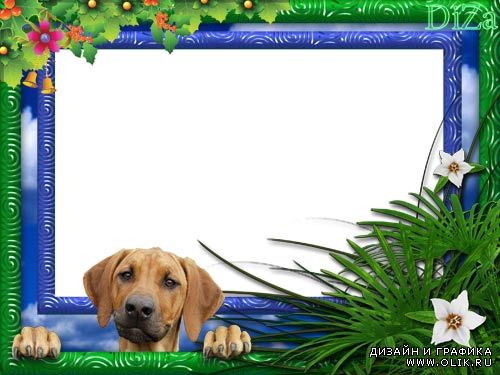 Название  какой породы собак в буквальном смысле обозначает «вкусно-вкусно»
-Керри-блю;
-Скотч-терьер;
Чау-чау

Каким видом спорта занимался Шарик в Простоквашино?
-плаванием;
-фотоохотой:
-велоспортом.

Какую работу выполняли собаки при покорении Арктики и Антарктики?
-сторожевую;
-гужевую;
-спасательную
Какое выражение употребляется в случае обнаружения истины?
-Вот где собака зарыта
-Собаку съесть
-Спустить всех собак.

Что бывает собачьим?
-жара;
-холод;
-ветер.

В названии какой породы собак скрывается столица Китая?
-Сеттер;
-Пекинес;
-Бассет
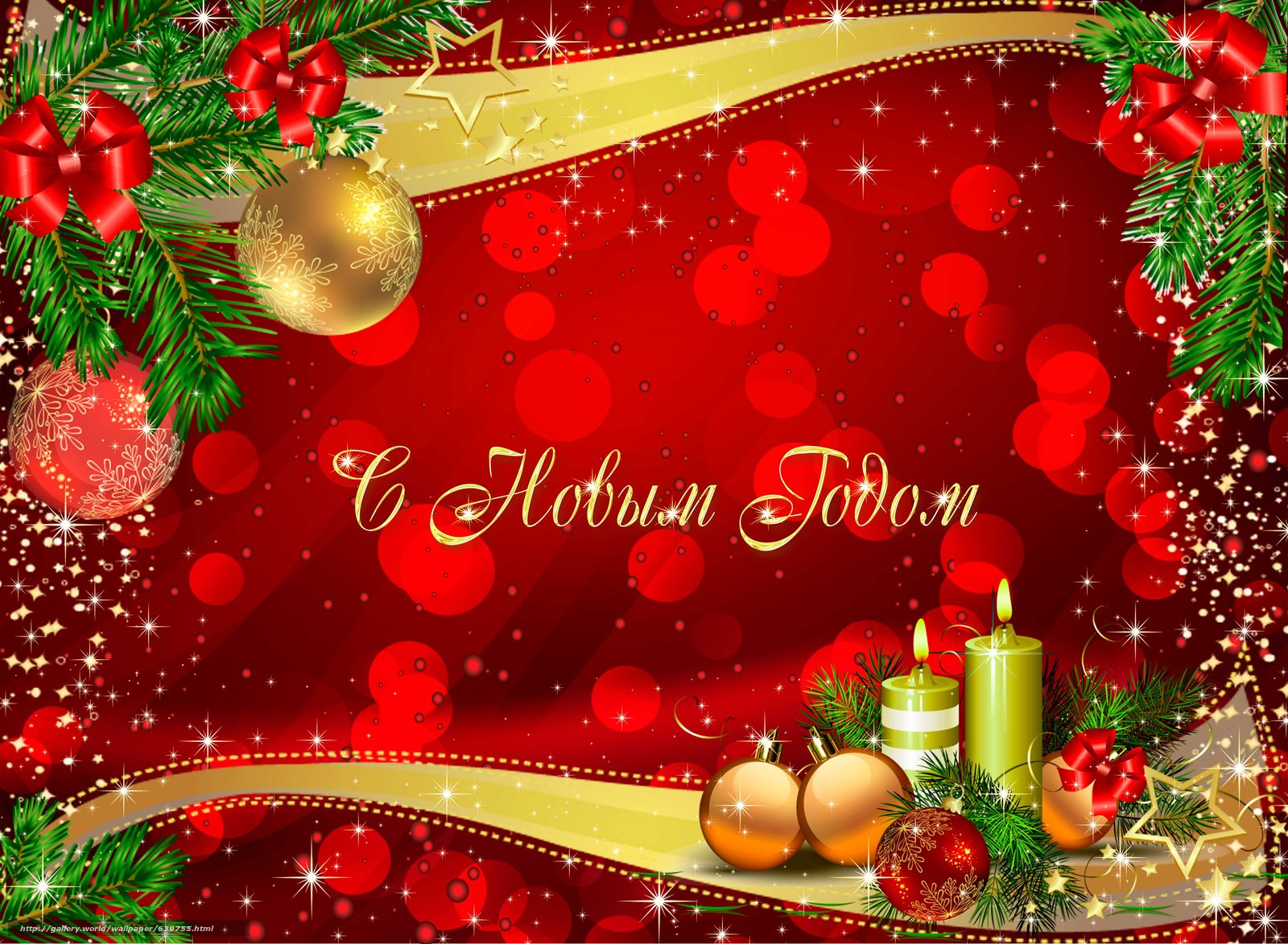 ВАШИ ЖЕЛАНИЯ
МОЧАЛКА
ЛАМПОЧКА
ЗЕРКАЛО
ЗОНТ
РУЧКА
КНИГА
ЛОЖКА
МЫЛО
ПОДУШКА
СКАЛКА